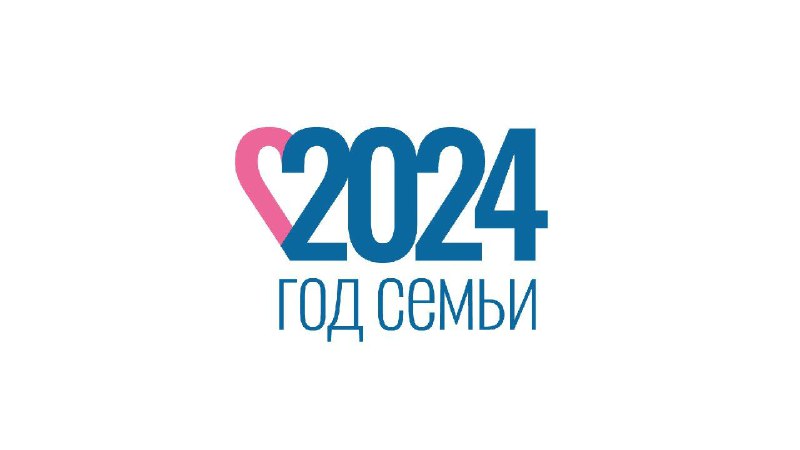 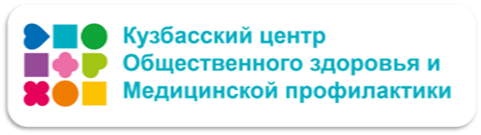 15-21 ИЮЛЯ
Неделя сохранения здоровья головного мозга
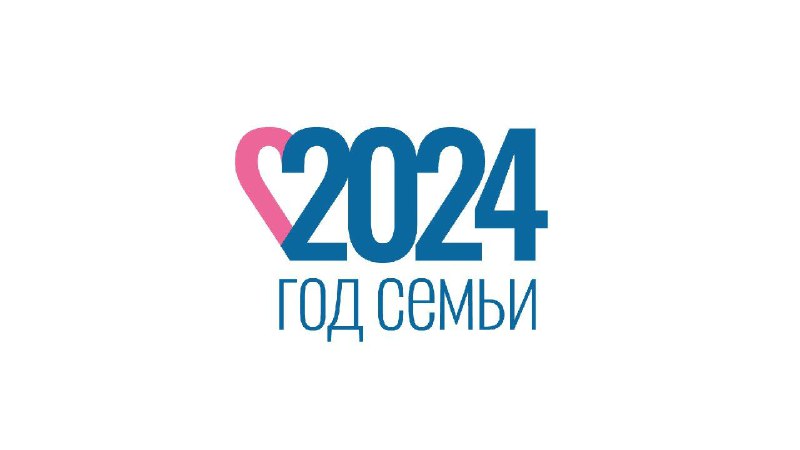 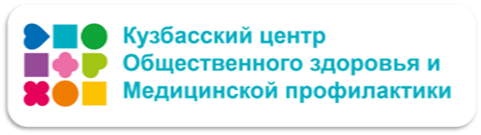 За последние десятилетия продолжительность 
жизни в России увеличилась в среднем до 73 лет

 Но далеко не каждому человеку удается сохранить здравый ум и твёрдую 
память до преклонного возраста
Когнитивные расстройства (КР) – субъективное и/или объективно  выявляемое ухудшение когнитивных функций 
(внимания, памяти, речи, восприятия, праксиса,
управляющих функций) по сравнению с исходным уровнем (индивидуальной нормой)
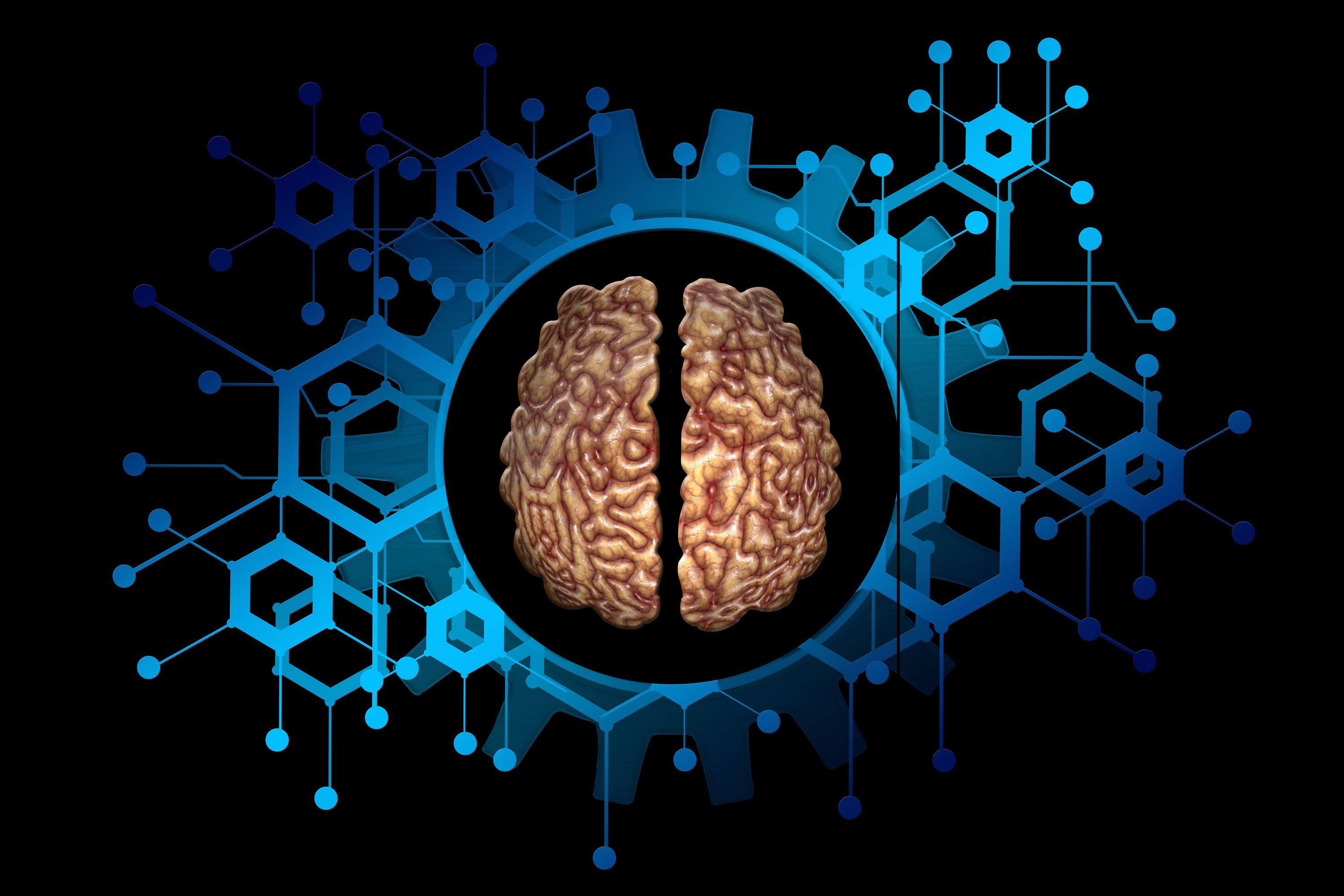 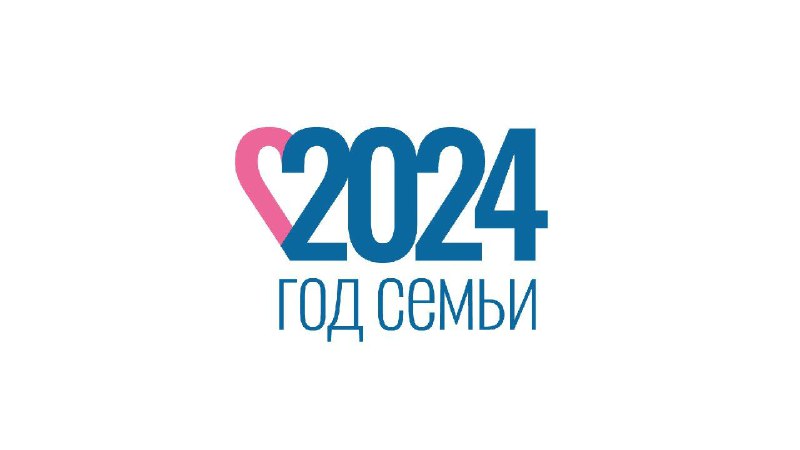 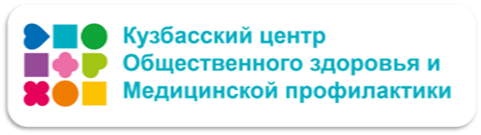 Главные причины развития когнитивных нарушений:
Болезнь Альцгеймера
Деменция
Энцефалопатии различного генеза (гипоксическая,  почечная, печеночная, гипогликемическая и др.) 
Черепно-мозговые травмы
Инсульты 
Опухоли головного мозга и метастатическое поражение головного мозга
Аутоиммунные заболевания (рассеянный склероз, аутоиммунные энцефалиты)
Нейроинфекции  ( ВИЧ-ассоциированная энцефалопатия,  нейроборрелиоз ,нейросифилис)
8 правил для сохранения здоровья мозга
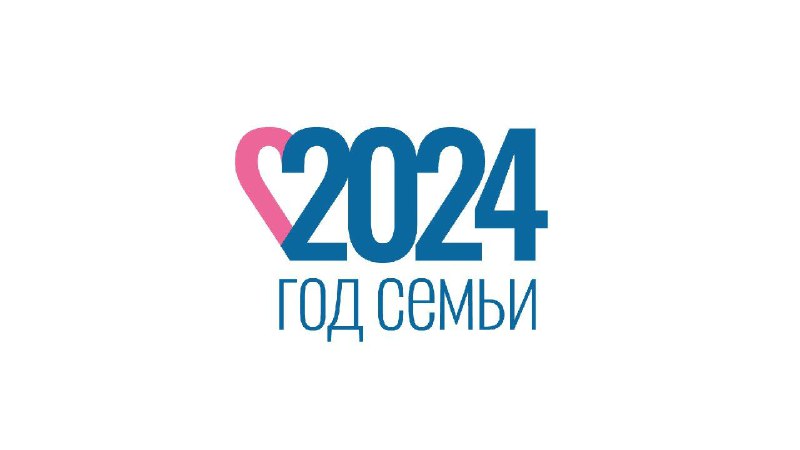 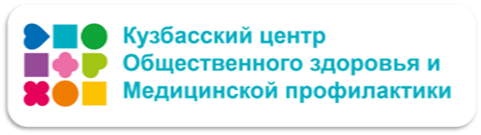 1.Контроль уровня сахара крови, холестерина  и артериального давления , регулярный прием гипотензивных,гиполипинемических (статинов) и сахароснижающих препаратов
Целевой уровень АД < 130/80 мм.рт.ст.
сахара крови ≤ 6,1 ммоль/л (венозная кровь)
При стабильно повышенном значении сахара крови,холестерина и артериального давления   поражаются органы мишени (сосуды  головного мозга), что приводит к  появлению атеросклероза, атеротромбоза
2. Физическая активность
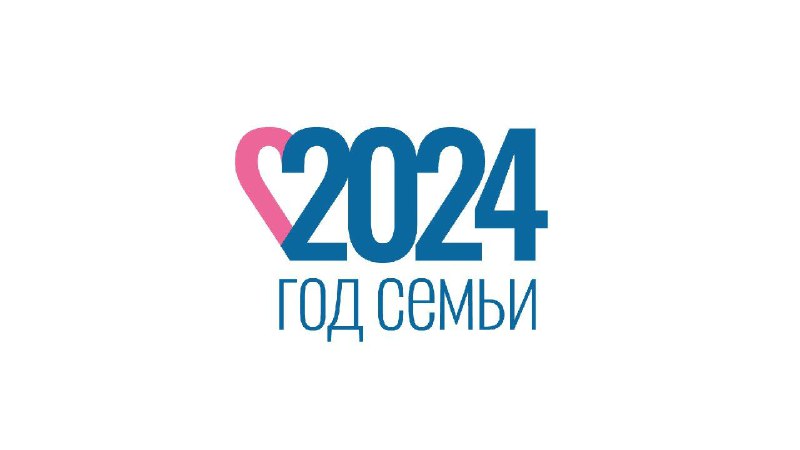 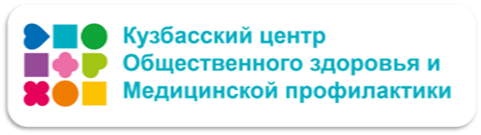 Не менее 150 мин в неделю
 динамических аэробных упражнений 
средней интенсивности : 
30мин в день 5 или более раз в неделю
(хотьба в быстром темпе, плавание,
 скандинавская хотьба,танцы)
Не менее 75 мин 
интенсивной физической 
активности в неделю: 
30 мин в день 3 или более раз в неделю
(занятия с отягощениями  в тренажерном зале или с весом собственного тела )
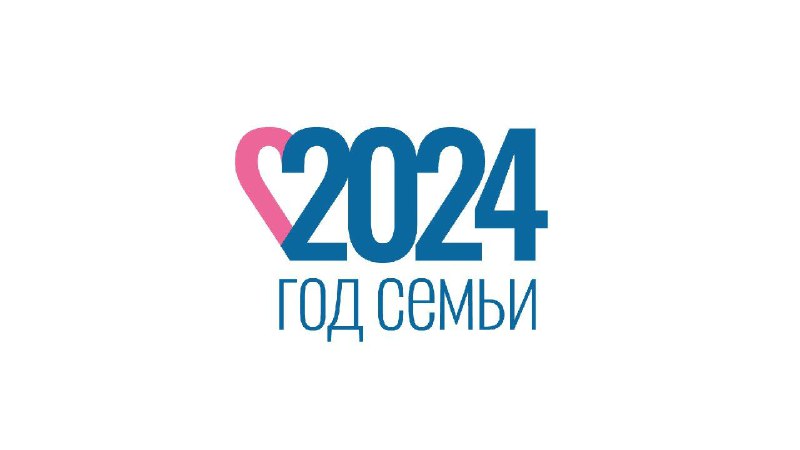 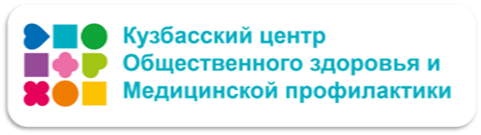 Пожилым людям стоит 
отдать предпочтение ходьбе и плаванию
Физические упражнения 
подбираются с учетом 
возможностей человека!
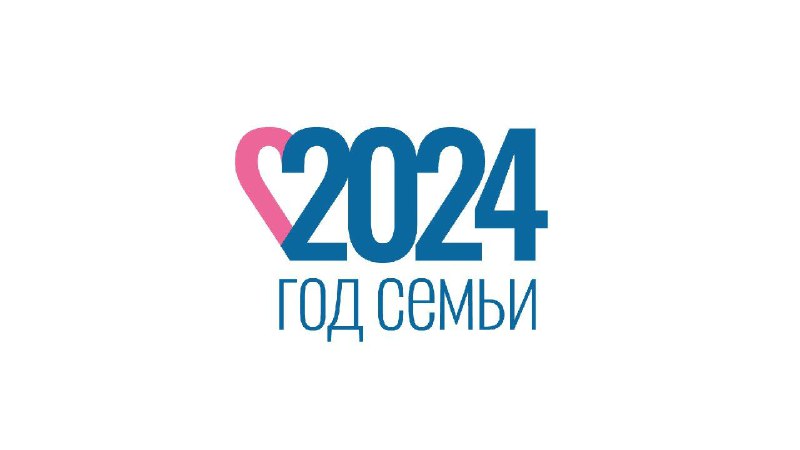 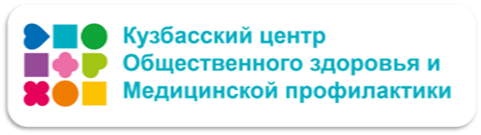 3. Сбалансированное питание
Главные правила
3-5 основных приемов пищи и пара полезных
        перекусов в течение дня
Включайте овощи и фрукты в каждый прием пищи . 
     Это поможет быстрее насытиться и получить необходимые    витамины и минералы. Не менее 400 г/ день
Свести к минимуму  употребление полуфабрикатов, фастфуда, жирной, жареной, копченой продукции,  газировки
Выбирайте щадящие методы приготовления пищи: на пару, запекание, тушение ,отваривание
Снизить количество сахара, соли (до 5г)  и кондитерских изделий в рационе
Не переедать! прислушивайтесь к своему организму  и отставляйте тарелку как только почувствовали насыщение, даже если в  тарелке еще осталась еда
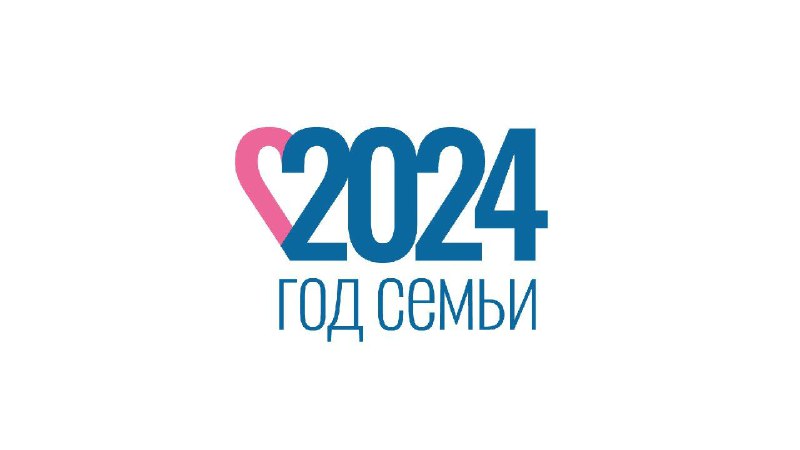 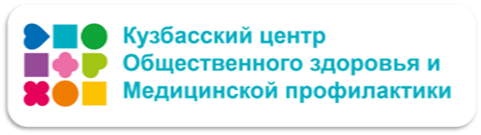 Принцип здоровой тарелки
Возьмите плоскую тарелку примерно 20-26 см в диаметре, мысленно разделите её пополам, и одну половину - снова пополам. То есть у вас должно получиться 3 части - 50%, 25% и 25%.
На каждый прием пищи заполняем эту тарелку следующим образом:
50% - овощи
25% - белковые продукты
25% - сложные углеводы (крупы и макаронные изделия не должны быть переваренными, лучше всего варить до 2/3 готовности-альденте)
Овощные салаты заправляем нерафинированным подсолнечным .оливковым, кукурузным маслом. На нашей тарелке уместны овощи почти в любом виде - кроме, жареных на масле. То есть это могут быть нарезки и салаты из свежих овощей, тушеные, вареные, паровые или приготовленные на гриле
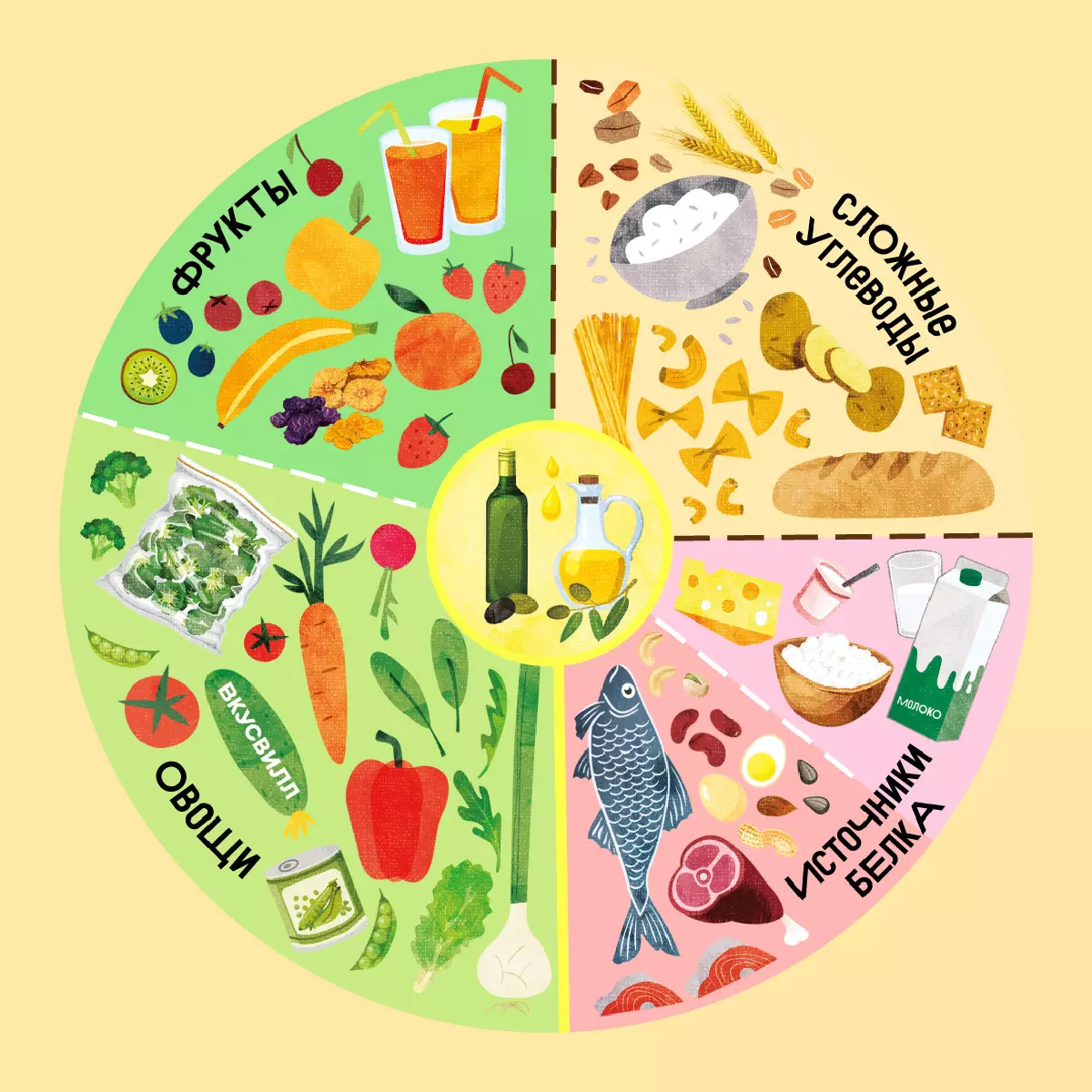 8
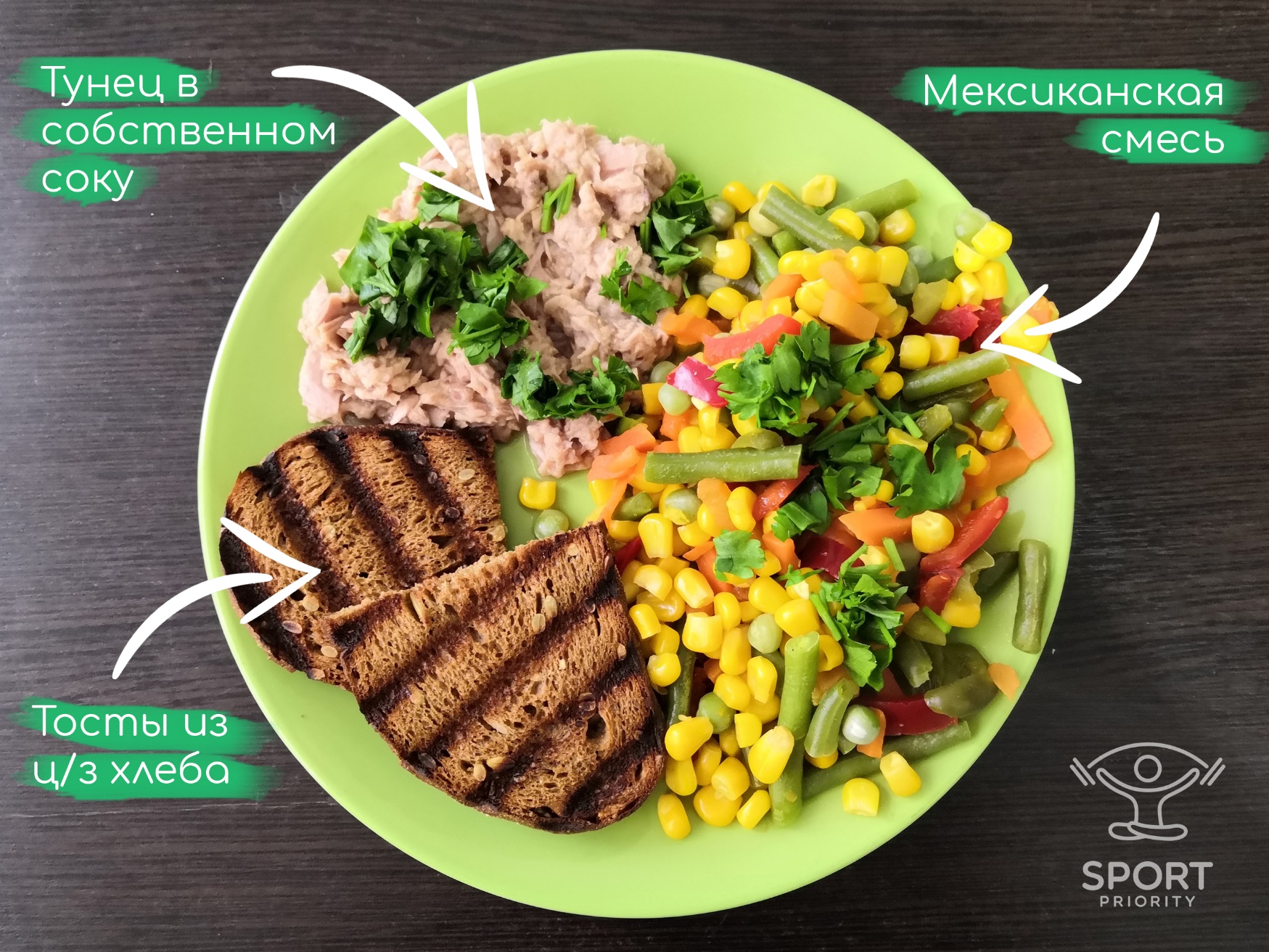 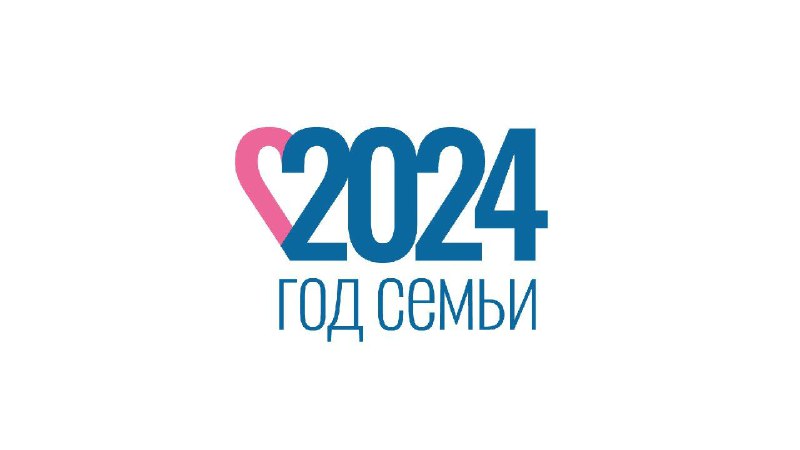 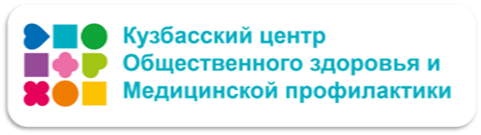 Примерный рацион питания по методу тарелки
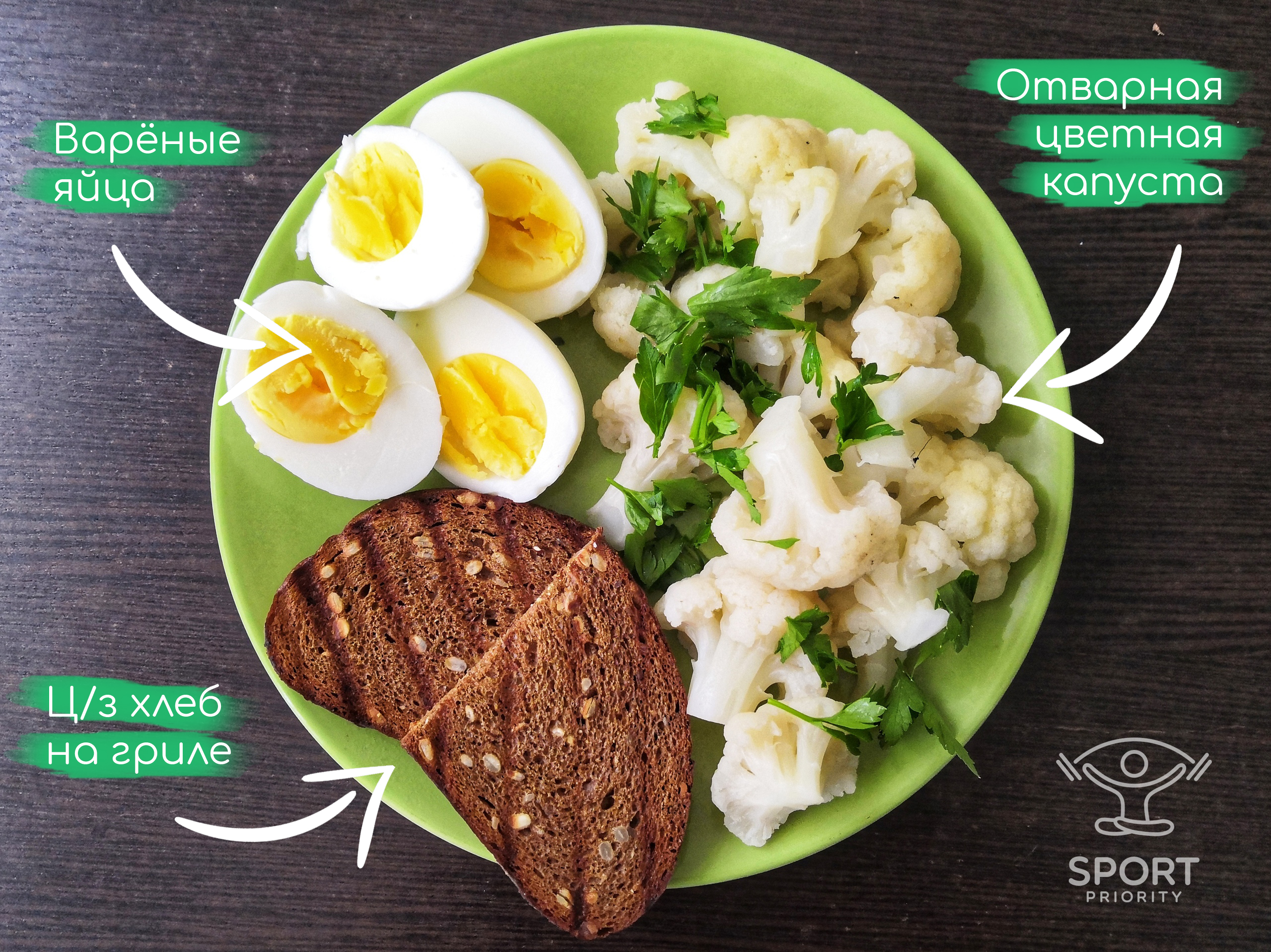 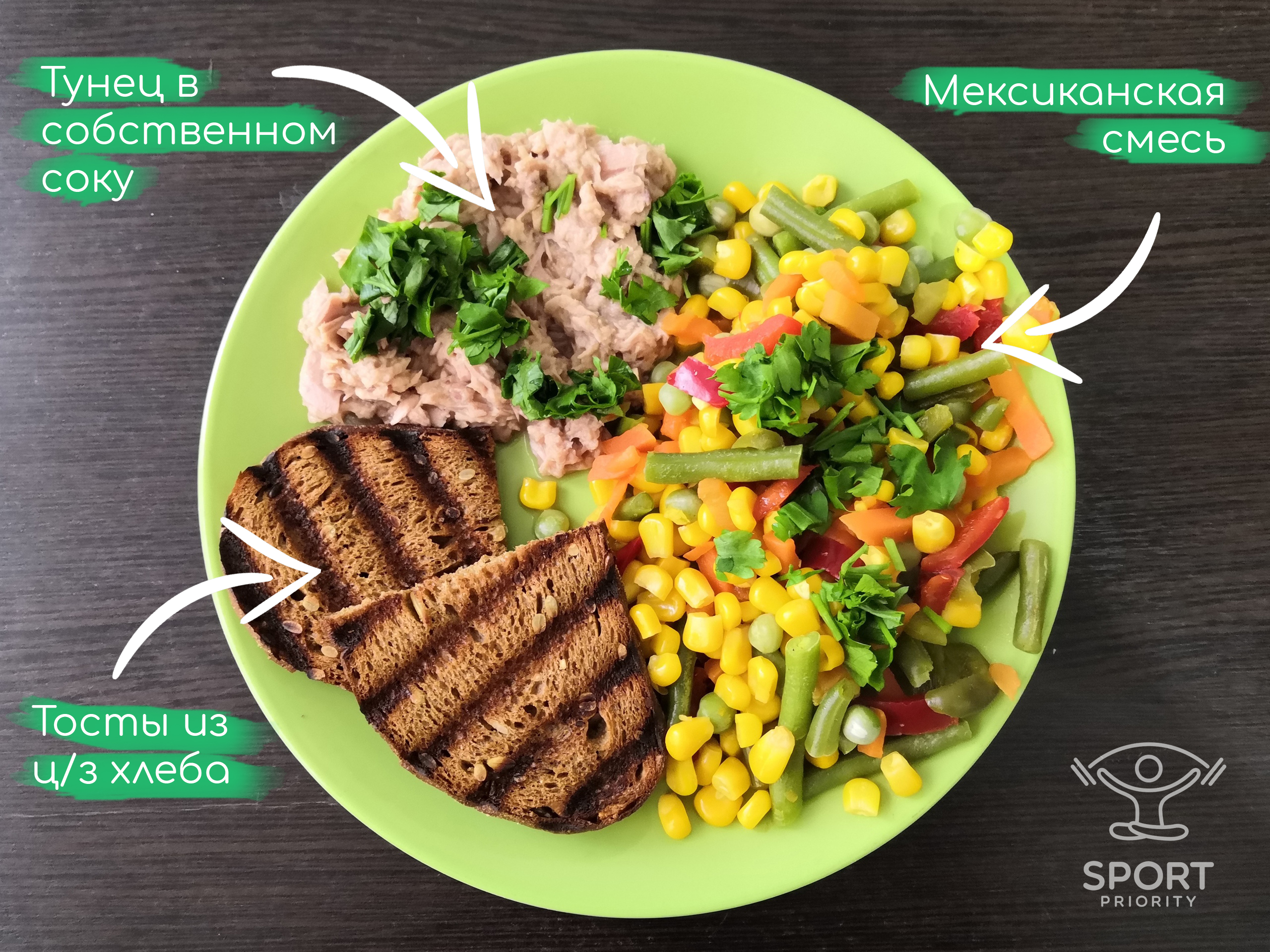 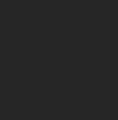 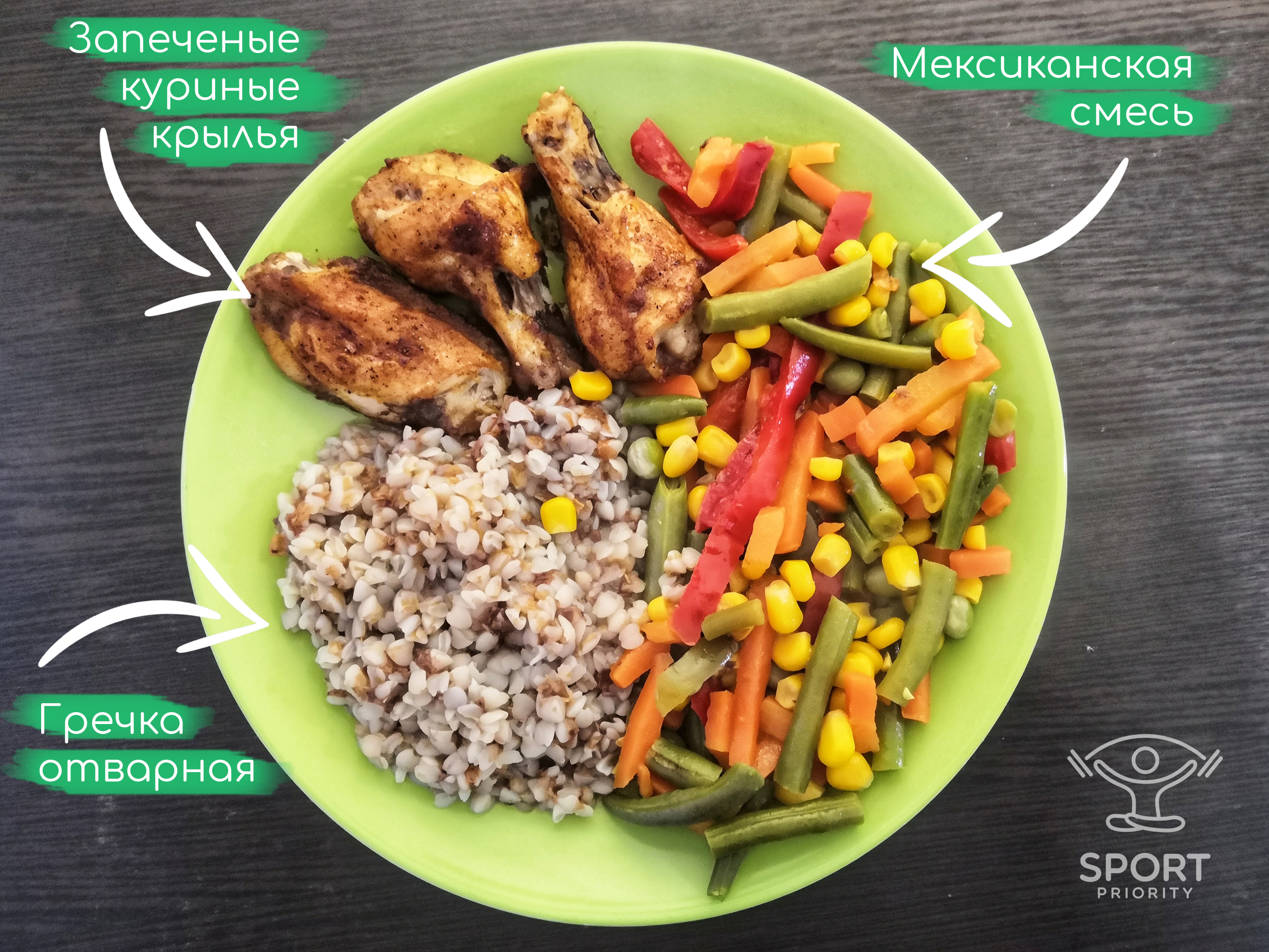 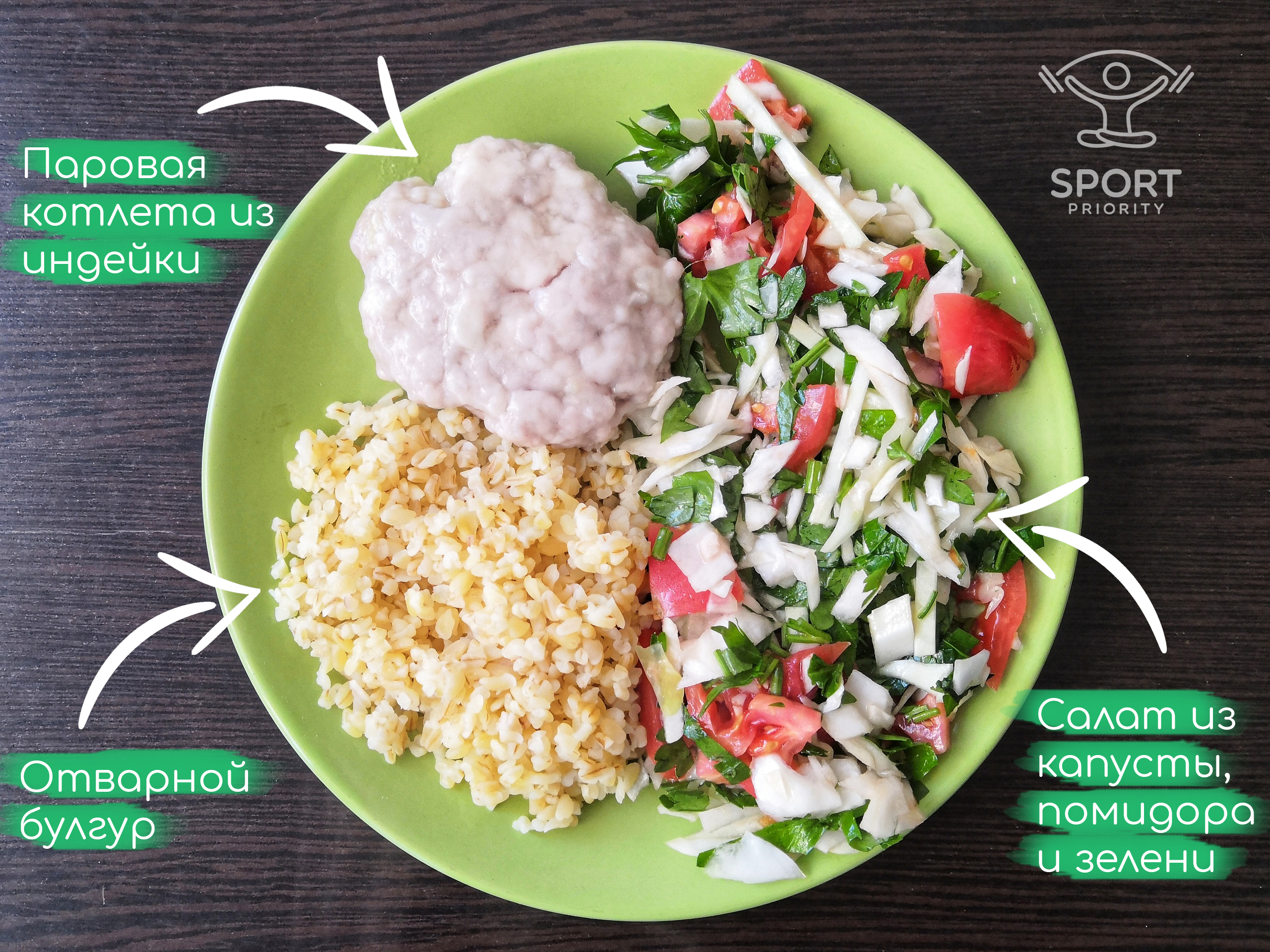 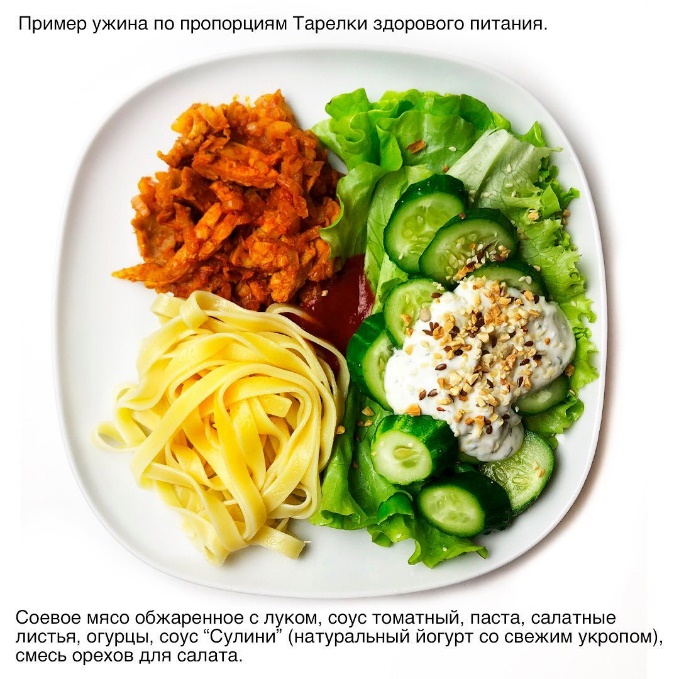 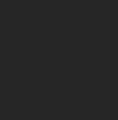 9
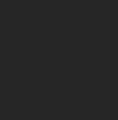 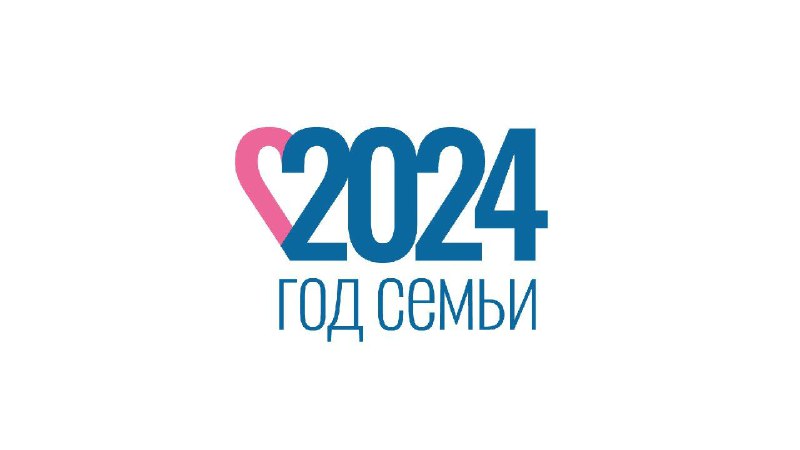 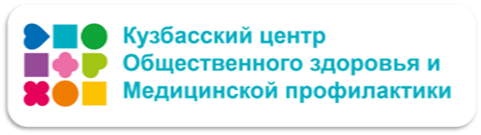 4. Сон
Спите 7-9 часов
 Недостаток сна приводит к ухудшению           памяти, внимания, координации и речи
Также проветривайте комнату перед сном . 
      Комфортная температура для сна 20-23  °C
Откажитесь от гаджетов минимум 
       за 30 мин до сна
Последний прием пищи минимум за 1 час до сна
Выключите свет и затемните комнату 
       плотными шторами
Старайтесь засыпать в одно и то же время, даже в выходные дни
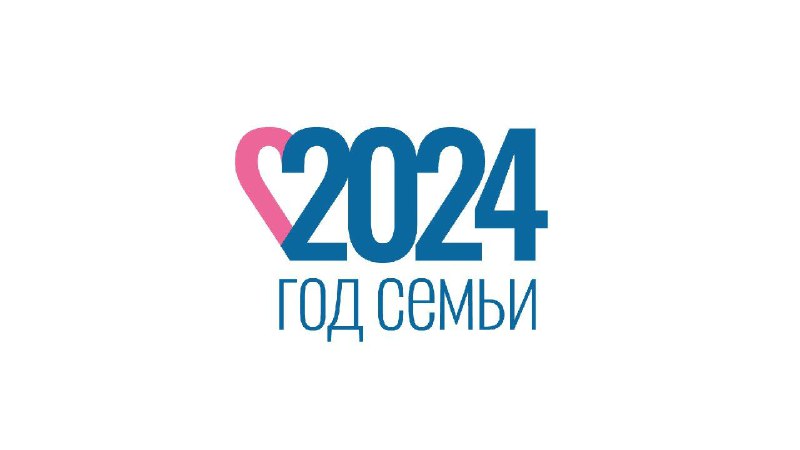 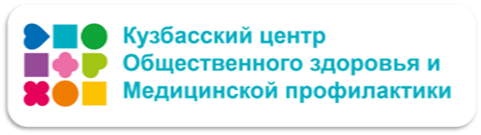 5. Отказ от вредных привычек
 (курение,алкоголь,наркотики)
На фоне приема стимулирующих веществ у большинства людей учащается пульс и показатели АД растут, что в свою очередь приводит к повреждению эндотелия сосудов ( внутренней оболочки). 
Это  является одним из главных
 факторов развития сердечно-сосудистых заболеваний и когнитивных нарушений
Напоминаем! 
Безопасной дозы алкоголя не существует!
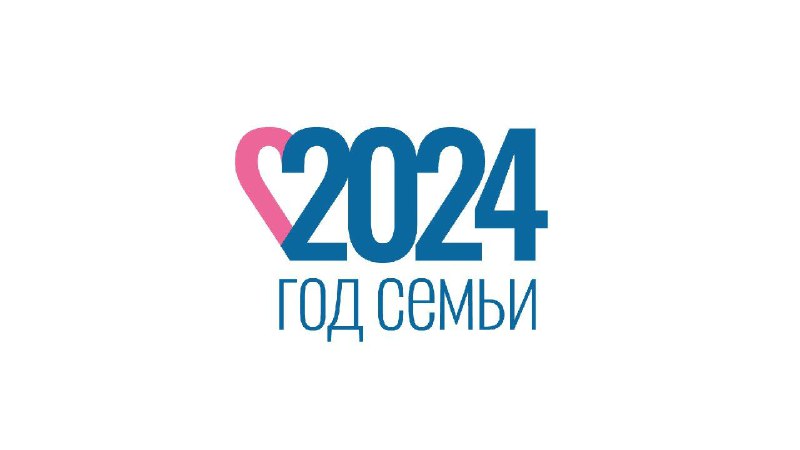 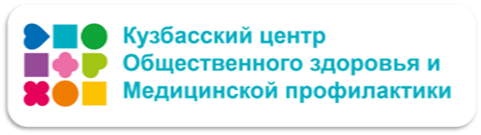 6. Больше общайтесь!
Прочные связи с семьёй, друзьями и домашними животными увеличивают продолжительность жизни. Положительные эмоциональные связи способствуют активному образу жизни и улучшению эмоционального здоровья. Изоляция же  может негативно влиять на психическое здоровье , вплоть до депрессии. Общение само по себе является интеллектуальной нагрузкой. Это требует умственной вовлеченности. Поэтому общение в прямом смысле - зарядка для ума и способ замедлить развитие возрастных недугов, таких как болезнь Альцгеймера
7. Ежегодное прохождение диспансеризации и профилактических медицинских осмотров
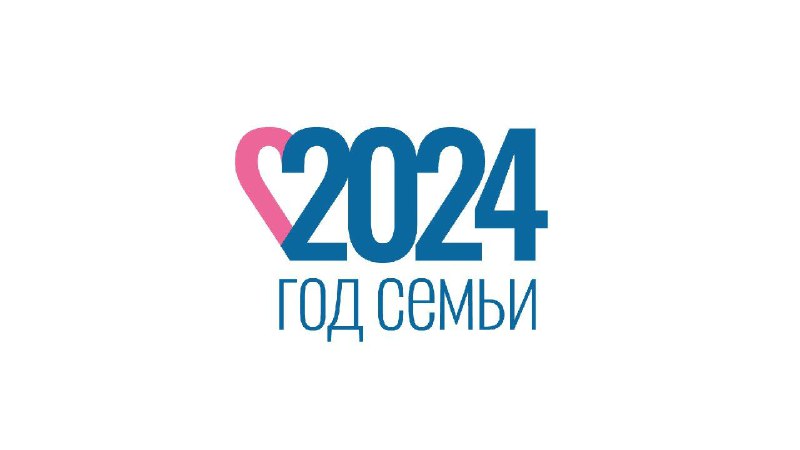 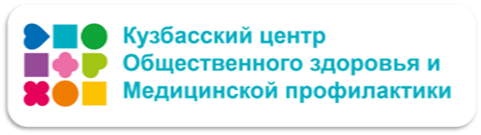 Ежегодный осмотр врачей –специалистов, прохождение флюорографии, проведение лабораторных и инструментальных обследований, вакцинация является хорошей профилактикой развития когнитивных нарушений, а также способствует раннему выявлению заболеваний ( болезней системы кровообращения, злокачественных новообразований, сахарному диабету, болезней органов дыхания)
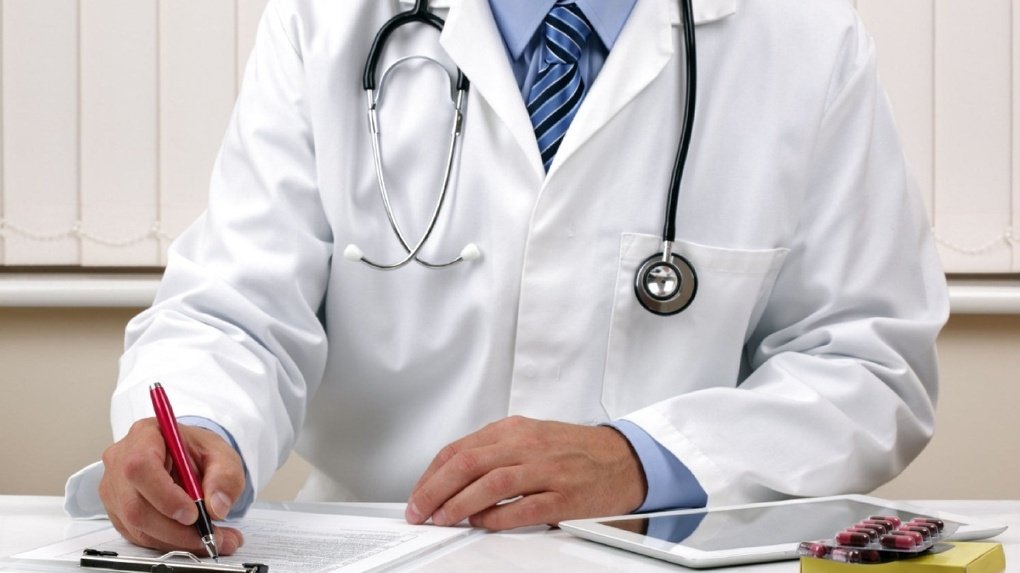 8. "Тренируйте мозг"
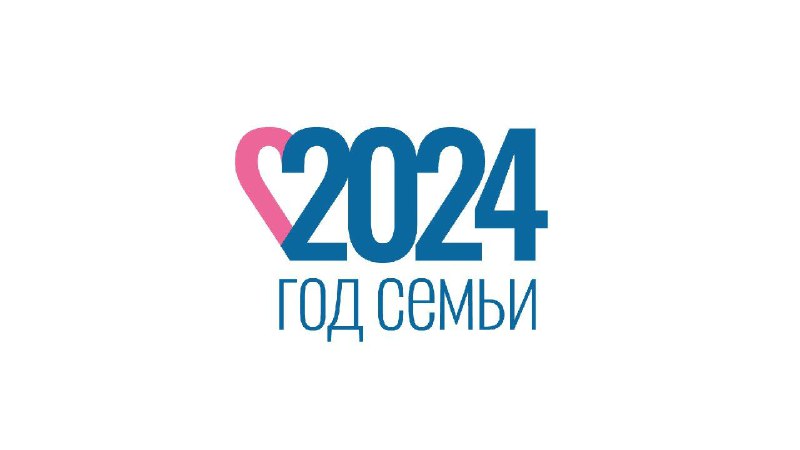 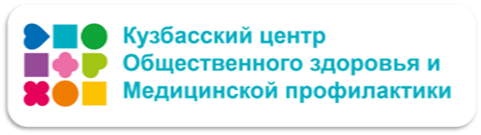 Осваивая что-то новое, мы создаем дополнительные связи в мозге. А чем их больше, тем лучше запоминается информация
Читайте книги, запоминайте стихи и песни
Решайте головоломки, разгадывайте кроссворды,чистите зубы неведущей рукой, отправьтесь на работу или прогулку по новому маршруту
Играйте в шахматы или шашки
Учите иностранные языки
Слушайте музыку
Выполняйте нейрогимнастику
Собирайте пазлы
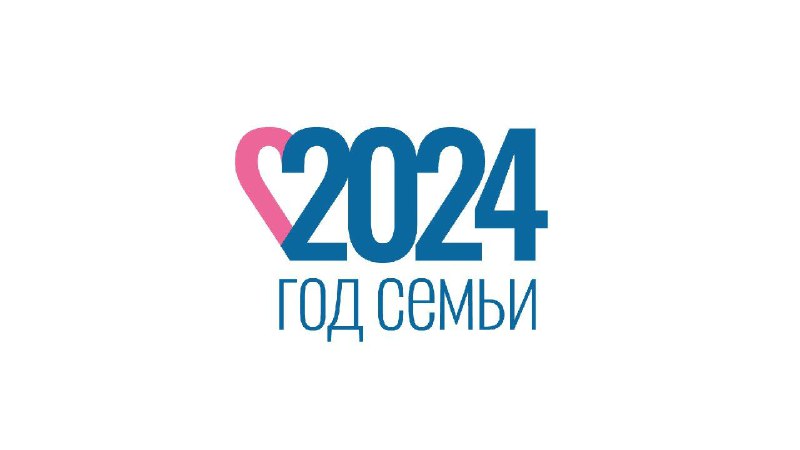 Таблицы Шульте
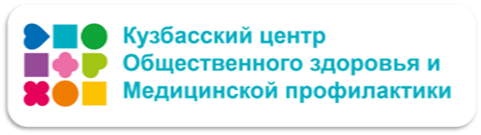 Таблицы Шульте — психологический тренажёр, который развивает внимательность, скорость чтения и улучшает периферийное зрение. Задача — как можно быстрее найти все числа от 1 до 25.
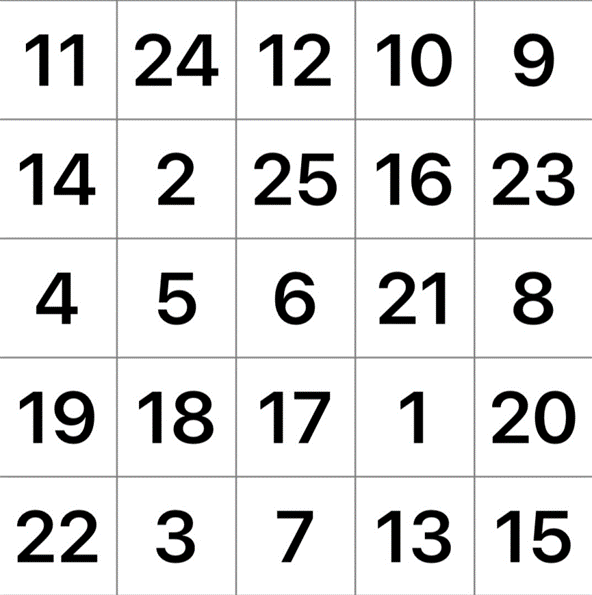 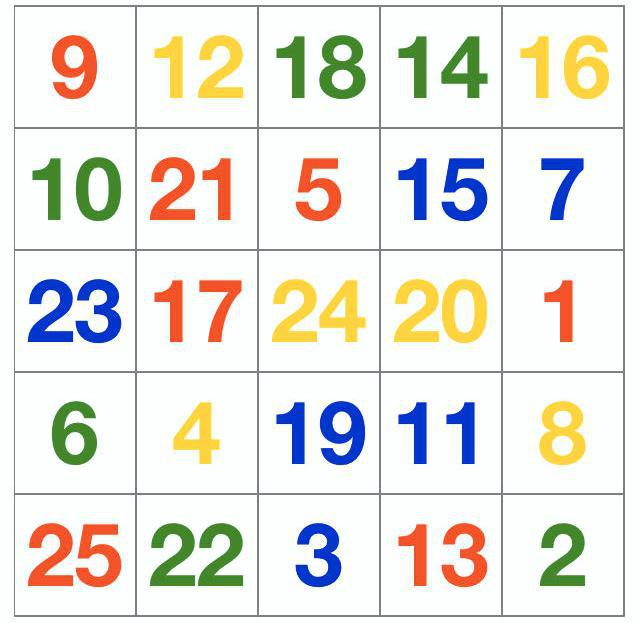 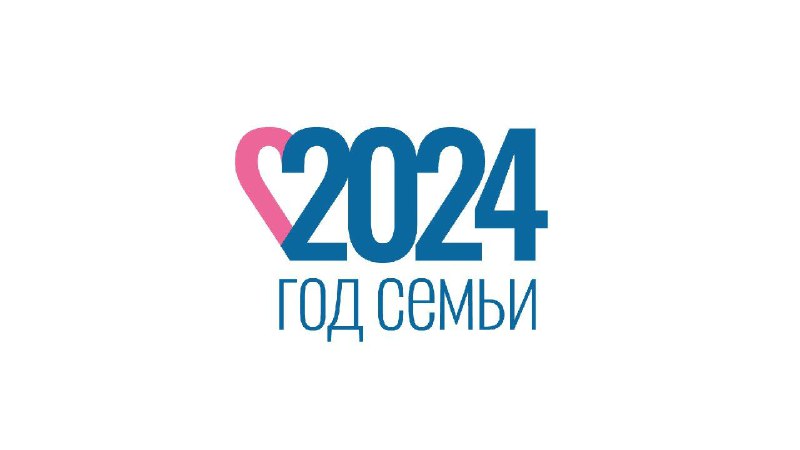 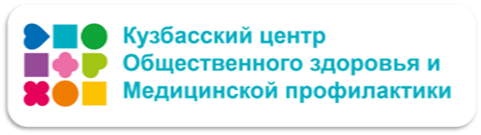 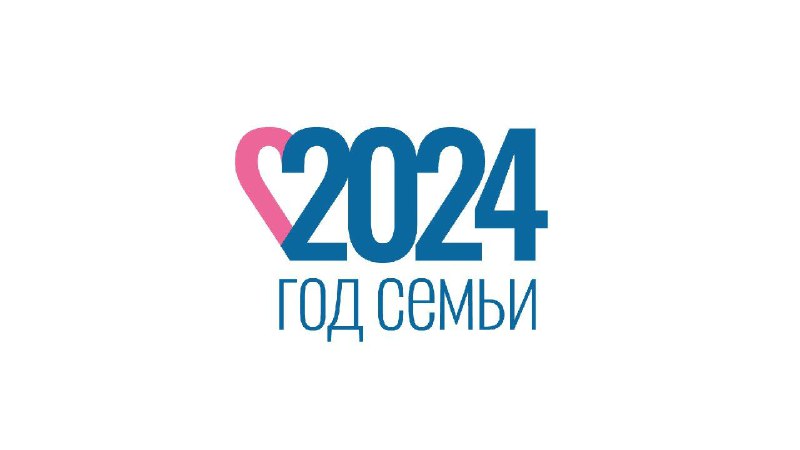 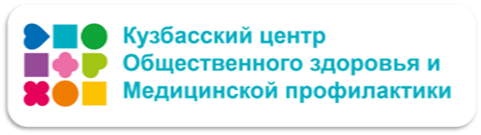 Нейрогимнастика — это комплекс простых движений, которые активизируют самые разнообразные умственные процессы
Преимущества нейрогимнастики
Разовьёте мыслительные процессы и память, моторику рук и освоите технику ассиметричных и симметричных движений
Избавитесь от  быстрого переутомления и станете работоспособнее
Активизируете работу вестибулярного аппарата
Получите заряд энергии и хорошего настроения
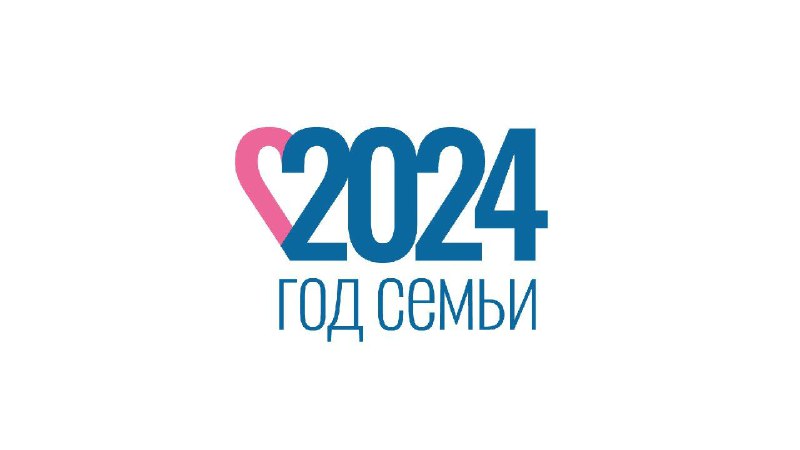 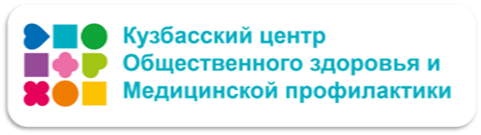 Повторите указанные жесты 10-15 раз
1
3
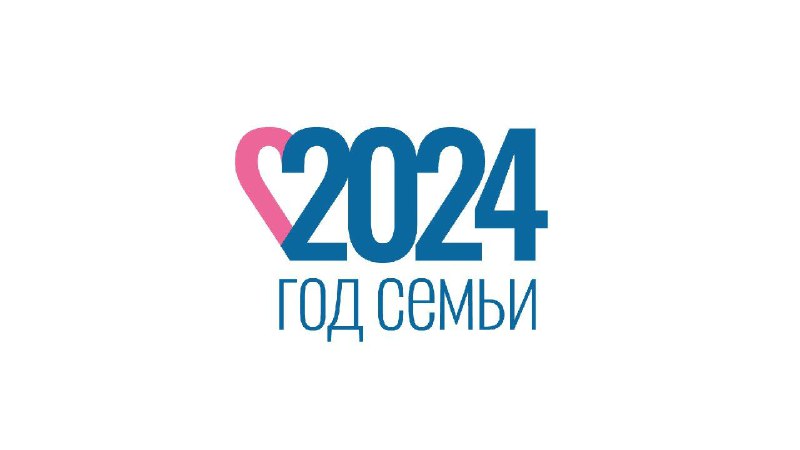 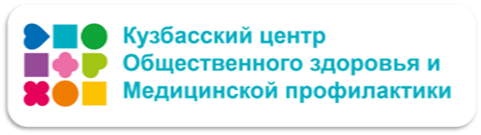 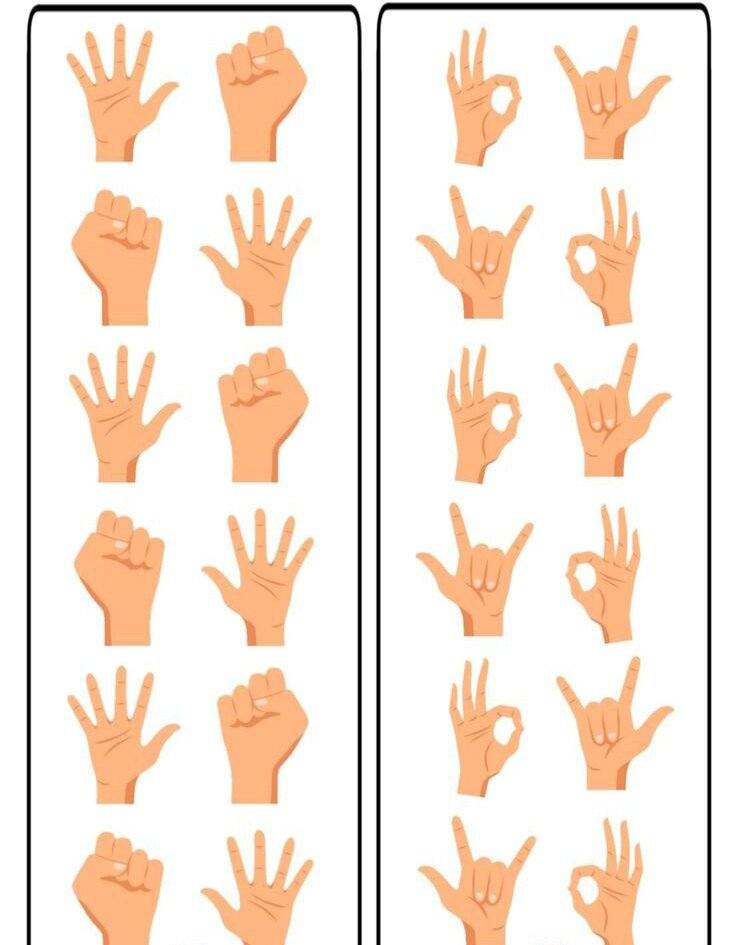 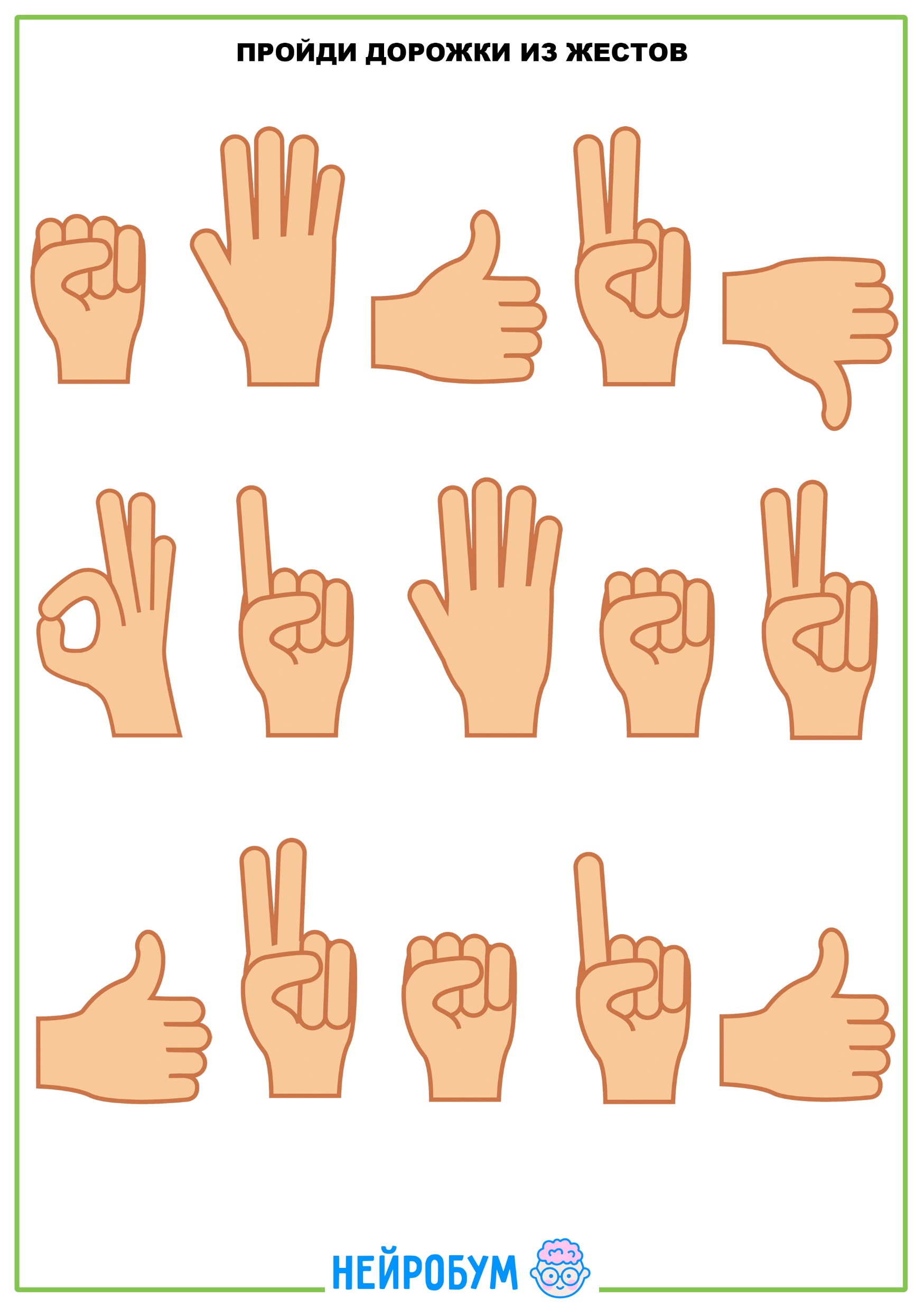 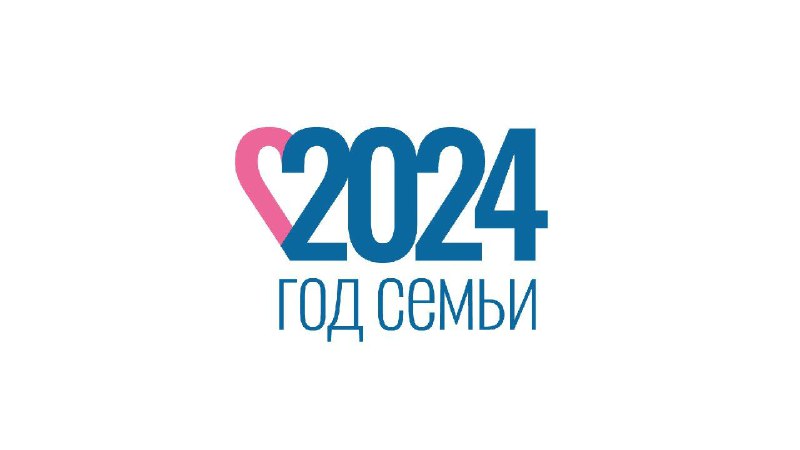 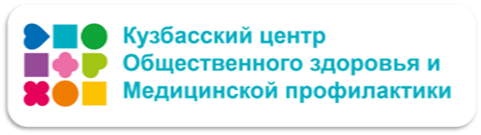 стукни одновременно кулаками обеих рук столько раз, сколько точек
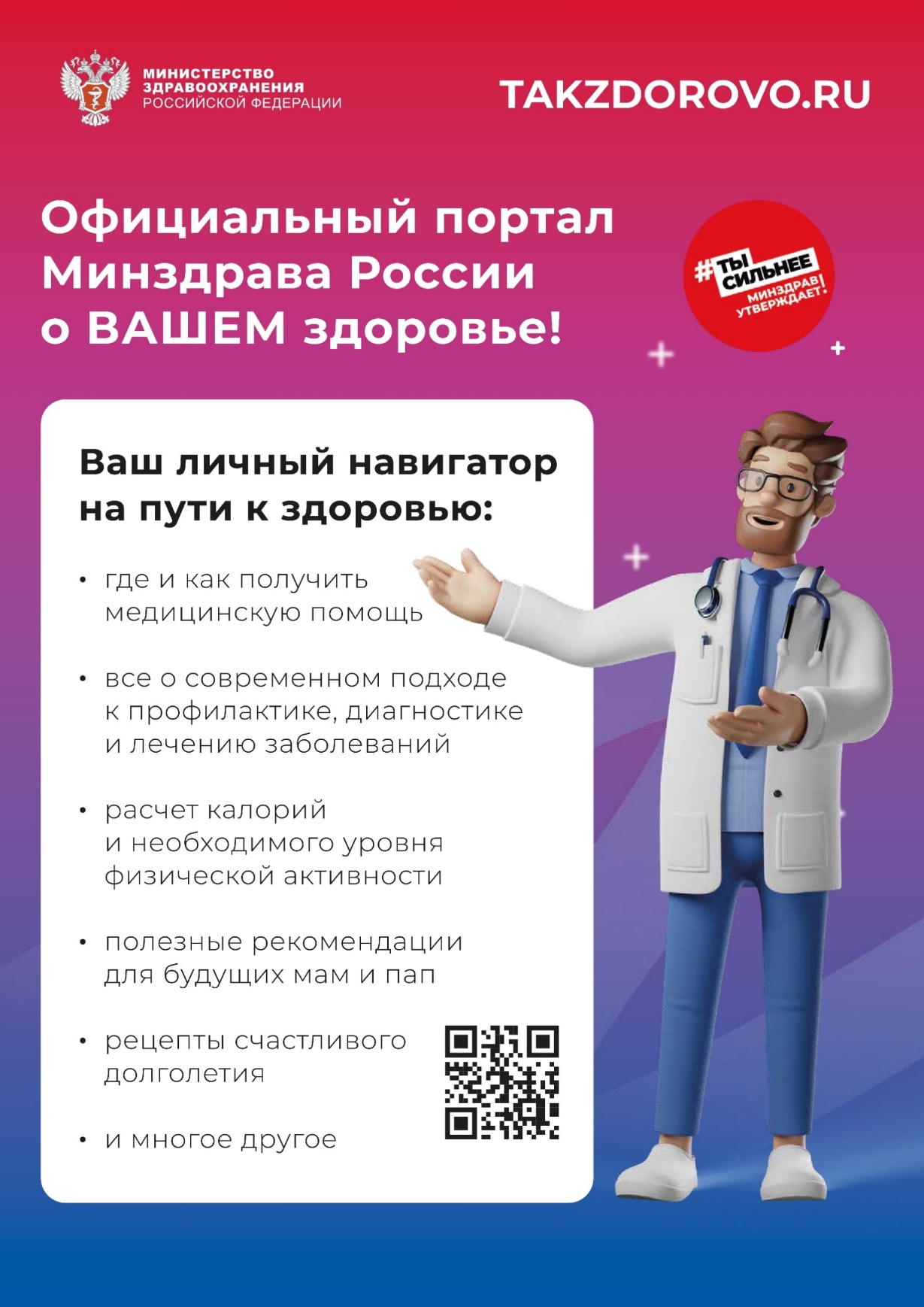 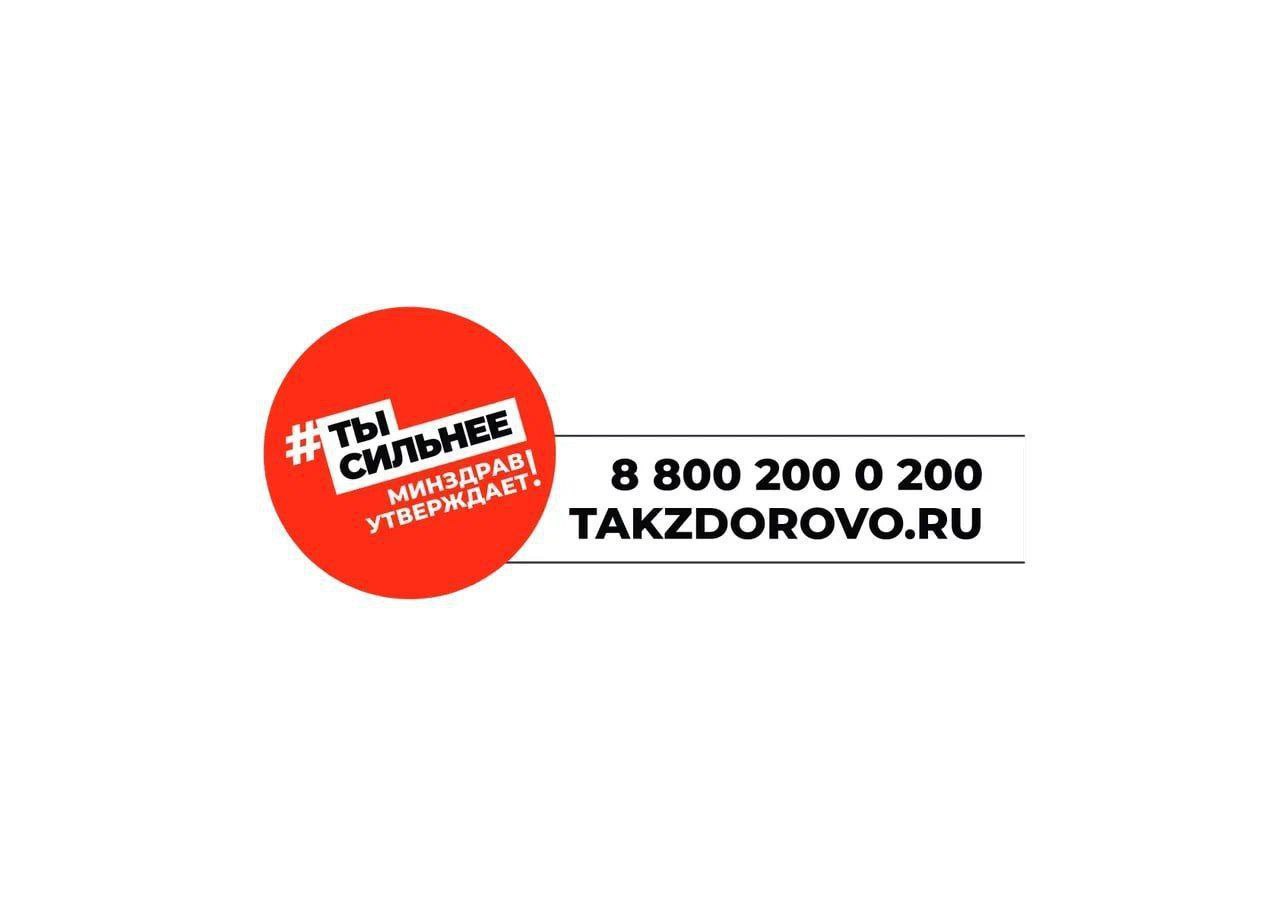 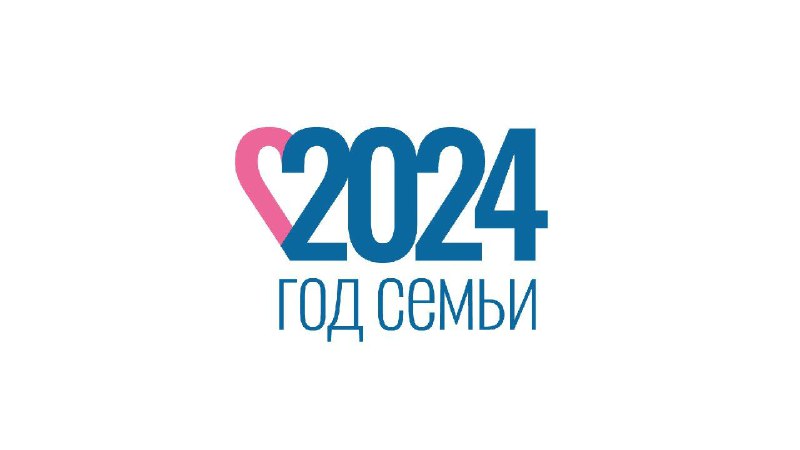 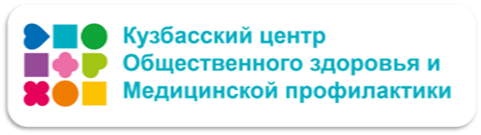 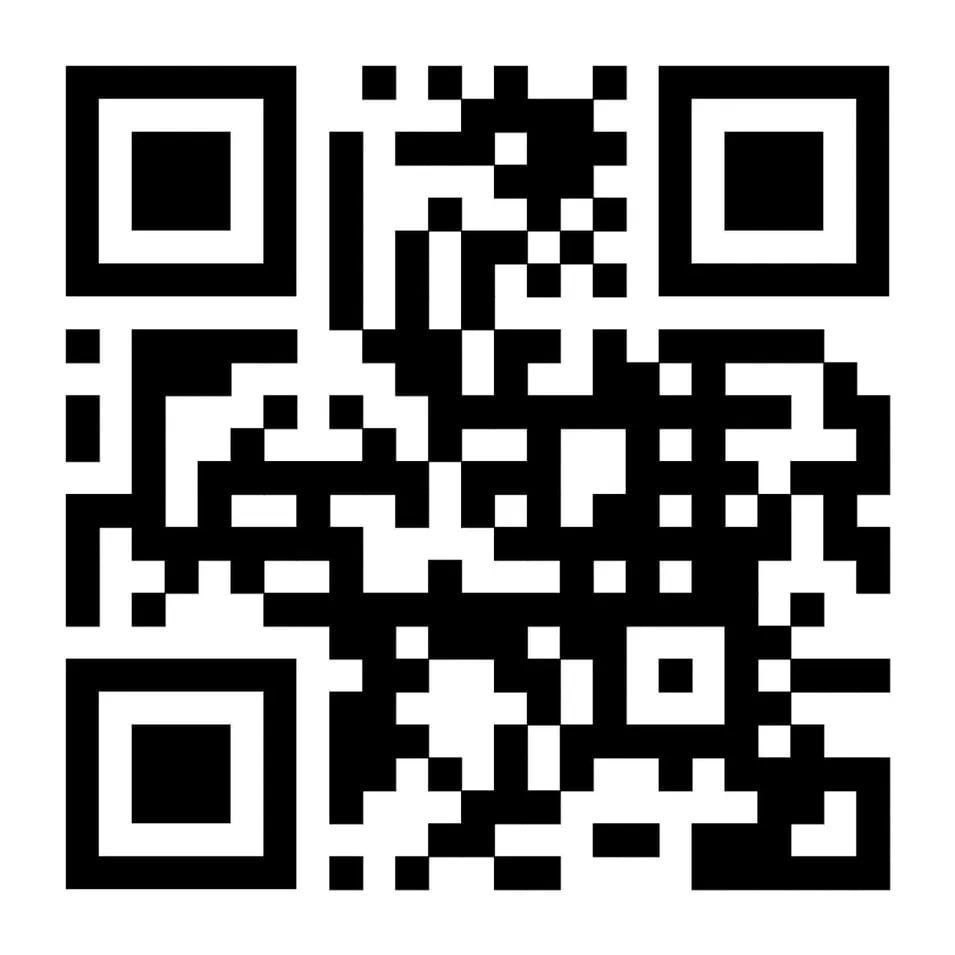 Зарегистрируйтесь на сайте TAKZDOROVO.RU  и получите доступ ко всем сервисам сайта
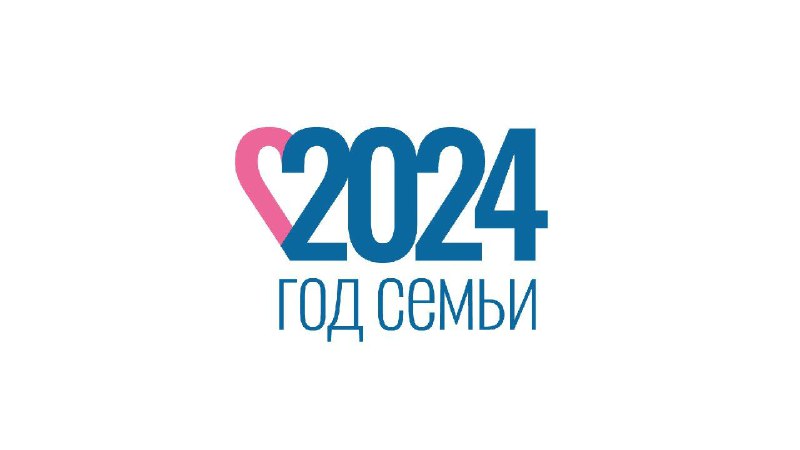 Наш Телеграмм-канал
t.me/prof42
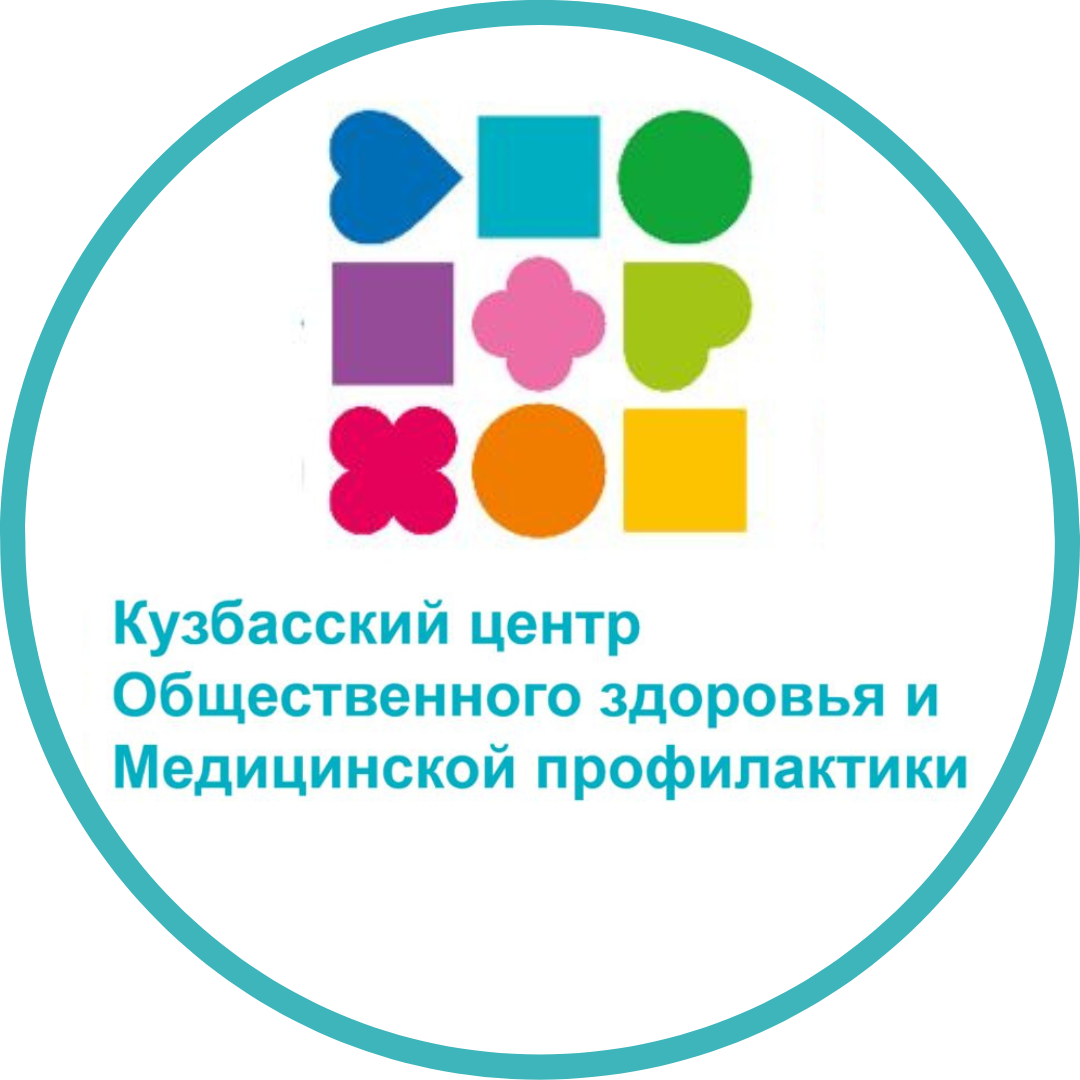 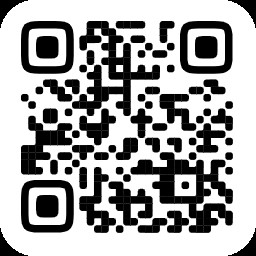 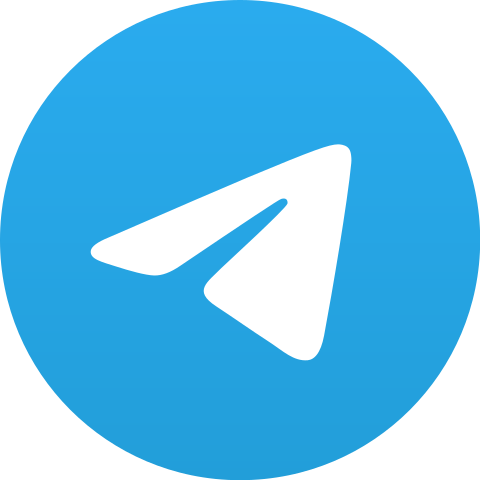 Подписывайтесь, читайте, задавайте нам вопросы, комментируйте, делитесь информацией о ЗОЖ со своими родными, друзьями и коллегами!
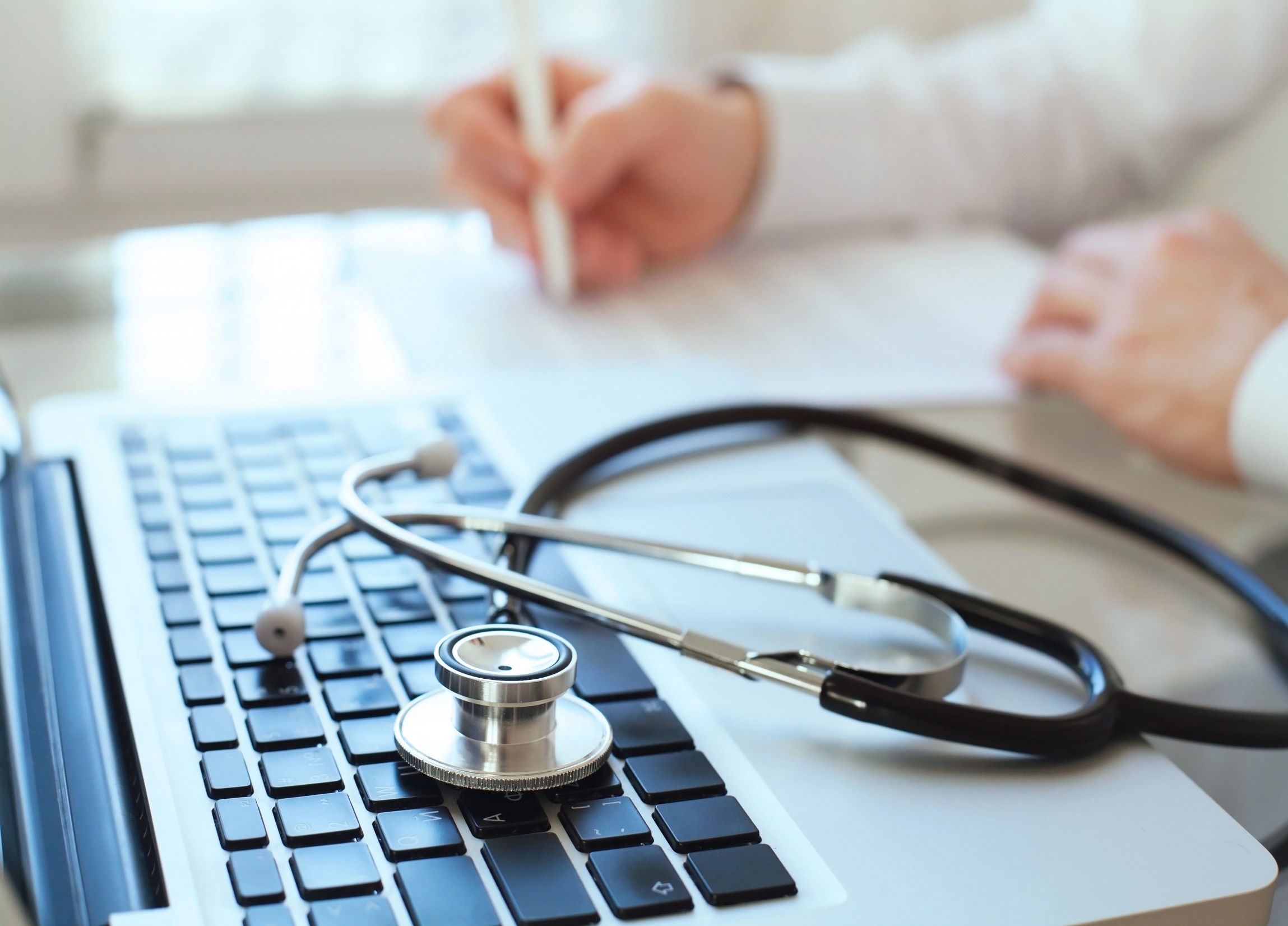 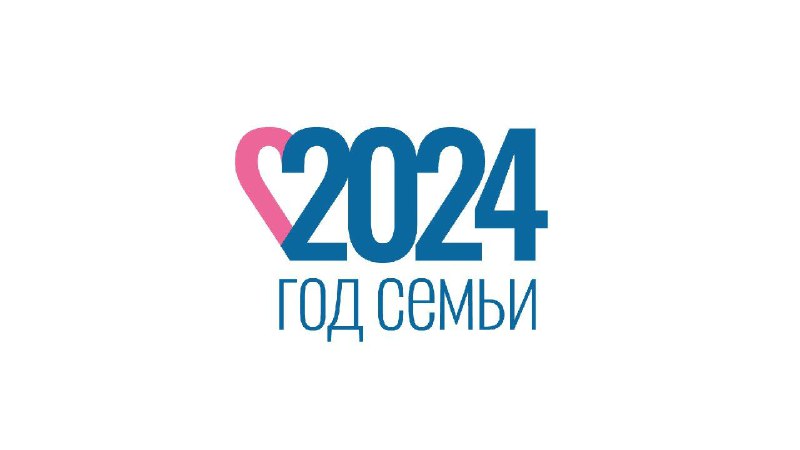 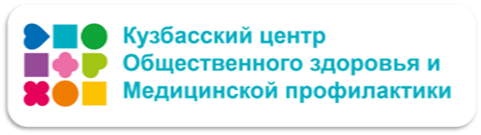 БЛАГОДАРЮ
ЗА ВНИМАНИЕ!